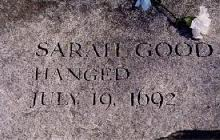 Lesson Objective: To investigate the characters, their motives and their actions.
John Proctor

What do we know?
PROCTOR: (Hanging head, turning front.) In the proper place—where my beasts are bedded. Eight months now, sir, it is eight months. She used to serve me in my house, sir. A man may think God sleeps, but God sees everything. I know it now. I beg you, sir, I beg you—see her for what she is. My wife, my dear good wife took this girl soon after, sir, and put her out on the high road. And being what she is, a lump of vanity, sir…. (Starts to weep.) Excellency, forgive me, forgive me. She thinks to dance with me on my wife’s grave! And well she might!—for I thought of her softly, God help me, I lusted, and there is a promise in such sweat! But it is a whore’s vengeance, and you must see it; I set myself entirely in your hands, I know you must see it now. My wife is innocent, except she know a whore when she see one.
PROCTOR: (Hanging head, turning front.) In the proper place—where my beasts are bedded. Eight months now, sir, it is eight months. She used to serve me in my house, sir. A man may think God sleeps, but God sees everything. I know it now. I beg you, sir, I beg you—see her for what she is. My wife, my dear good wife took this girl soon after, sir, and put her out on the high road. And being what she is, a lump of vanity, sir…. (Starts to weep.) Excellency, forgive me, forgive me. She thinks to dance with me on my wife’s grave! And well she might!—for I thought of her softly, God help me, I lusted, and there is a promise in such sweat! But it is a whore’s vengeance, and you must see it; I set myself entirely in your hands, I know you must see it now. My wife is innocent, except she know a whore when she see one.
I beg you, sir, I beg you—see her for what she is. My wife, my dear good wife took this girl soon after, sir, and put her out on the high road. And being what she is, a lump of vanity, sir…. (Starts to weep.)
I beg you, sir, I beg you—see her for what she is. My wife, my dear good wife took this girl soon after, sir, and put her out on the high road. And being what she is, a lump of vanity, sir…. (Starts to weep.)
I beg you, sir, I beg you—see her for what she is. My wife, my dear good wife took this girl soon after, sir, and put her out on the high road. And being what she is, a lump of vanity, sir…. (Starts to weep.)
Language linked to interpretation
What is interpretation?
Therefore, how can we show sophisticated interpretation form what John Proctor says?
Task – in Pairs
their relationship to the main narrative
their history
them as individuals
what other characters think/feel/say about them/
how do they develop/change throughout?
Want a Challenge?
The mark scheme states for Band 5:

   ‘Sophisticated engagement with writer’s ideas and attitudes; sophisticated interpretations using imaginatively selected supporting textual detail.’

	Therefore – find evidence and interpret the evidence against your thoughts of what Arthur Miller is trying to achieve.